МКС(К)ОУ школа-интернат №95
Обзор: Ключевая философияABA
Терапия, основанная на методах прикладного(функционального) анализа поведения.
Составитель: 
Заместитель директора по УМР
Завьялова Е.А.
Г.Нижний Новгород
2014г.
[Speaker Notes: Педагого и психологов сегодня занимает вопрос: как вообще люди учатся? Разные психологические школы отвечают на него по-разному. Одно из направлений психологии, в рамках которого создана теория научения, называется бихевиоризм.
Учёными-бихевиористами сформулированы основные принципы, которые описывают функциональную связь между поведением и другими факторами. Знание принципов функционарования поведения позволило исследжователям разработать тактики, направленные на изменение поведения. Это и привело к возникновению направления, получившего название АВА-терапия, или прикладной анализ поведения – научно обоснованный подход к изучению факторов окружающей среды, которые влияют на социально значимое поведение и создание технологий, позволяющих изменять поведение.  
	Под поведением в данном случае понимается любое взаимодействие организма с окружающей средой.Чтение, ходьба, лепет, навыки самообслуживания, академические навыки, социально приемлемые навыки общение – всё это примеры поведения к которым можно применить техники АВА.  Прикладной поведенческий анализ в настоящее время очень широко применяется при работе с детьми с нетипичным развитием. В России этот подход известен мало, практически в комплексе не используется. Но мы сами того не подозревая часто пользуемся техникамип АВА в отдельных случаях.]
♥ Любое поведение имеет свою причину (поскольку подкрепляется в окружении человека)
♥ Поскольку причины поведения чаще находятся в окружении человека, а не в нем самом, любое поведение можно изменить
♥ Это довольно оптимистичное заявление, поскольку оно означает, что все люди могут чему-то учиться, и нет «необучаемых» детей
♥ Даже ученики с самыми серьезными нарушениями могут учиться и преодолевать поведенческие трудности
[Speaker Notes: Люди практически постоянно используют поощрения и наказания для того, чтобы регулировать поведение других. Другое дело, что поощрения и наказания работают не всегда так, как хотелось бы. Техники АВА позволяют изменять поведение избегая неудач.]
Основная философия ипринципы ABA
Исследования показывают, что последствия поведения имеют огромное влияние на частоту проявления поведения в будущем
♥ Подкрепление – это процесс, который приводит к усилению определенного поведения
♥ Если проявление поведения приводит к улучшению ситуации для человека, он с большей вероятность повторит это поведение – это и есть подкрепление
♥ Наказание – поведенческий процесс, который приводит к ослаблению поведения
♥ Если в результате проявления поведения ситуация ухудшается, человек с меньшей вероятностью будет демонстрировать такое поведение в будущем – это и есть наказание
Из чего состоит поведение?
В
А
С
[Speaker Notes: А – предшествующее – что происходило до того, как возникло дурное поведение.
В – поведение – то, что сделал человек в ответ на то, что происходило.
С – последствия – что произошло после того, как человек продемонстрировал определённое поведение.]
Примеры АВС
Из чего состоит поведение?
В
Реактивное 
вмешательство
Проактивное 
вмешательство
А
С
[Speaker Notes: Проактивное вмешательство – это то, что мы делаем до нежелательного поведения, не допускаем его появления.
Реактивное вмешательство – это то, что мы делаем после наступления нежелательного поведения, как правило наши реактивные реакции закрепляют нежелательное поведение.]
Проактивное вмешательство:
Визуальные расписания.
Положительные рутины.
Организация окружения.
Сенсорные перерывы.
Визуальные инструкции.
Время для обработки информации.
Частичное участие.
Планируемое подкрепление.
[Speaker Notes: Визуальные расписания – любой ребёнок понимает что от  него хотят и знает что надо делать.
Положительные рутины – расписание уроков, расписание деятельности воспитательской группы  - неуклонно соблюдается.
Организация окружения – под рукой необходимые для работы вещи, нет ничего постороннего отвлекающего.
Сенсорные перерывы – прыгать, гулять, бегать, любая двигательная активность.
Визуальные инструкции – помогают при трудностях с саморегуляцией и планированием собственной деятельности.
Время для обработки информации – всем требуется разное количество времени для выполнения одного и того же задания.
Частичное участие – пусть делает, но часть заданного.
Планируемое подкрепление – это зарплата за выполнение педагогических требований.]
Реактивное вмешательство:
Оставаться спокойным.
Перестать много и бестолково говорить, объясняя ребёнку как он не прав в данной ситуации.
Выслушать ребёнка и постараться найти причину  его поведения.
[Speaker Notes: помнить, что ребёнок практически никогда не делает нам ничего «назло». Нежелательным поведением (оно может быть самым разным) он от нас добивается чего-то. Об этом далее. Кроме того, детям просто нравиться наше красочное эмоциональное состояние, они рады его проявлению, а нам кажется, что они над нами издеваются.
Попридержать язык необходимо по многим причинам: ребёнок более половины не понимает из нашей бурной речи (информация доходит с разной скоростью, проблемы с восприятием вербальной речи, мы используем слова, которые ему неизвестны), это его вводит в состояние фрустрации и он  может выдать нам ещё один всплеск нежелательного поведения.  
В любом случае его надо выслушать, он сам может сказать, что его так обеспокоило.]
Изменение поведениявашего ученика требуетизменения ВАШЕГОповедения
Несмотря на то, что у ребенка нарушения в развитии, он все равно ведет себя в соответствии с общими законами, которые управляют поведением (подкрепление и наказание)
♥ Наше поведение с детьми во многом определяет то, как они себя ведут
♥ Изменения вашего поведения приводят к позитивному изменению поведения ребенка
♥ Делать необходимые изменения в вашем поведении нелегко, но это срабатывает»!
Использование АВА
помогает педагогам быть более про-активными, соответственно снижает количество проблемного поведения, с которыми приходиться сталкиваться.
Принципы ABA для проблемного поведения :3 ступени процесса
1. Определение функции или причины поведения
2. Погашение/искоренение проблемного поведения
3. Обучение другому, замещающему поведению
Почему случаетсяпроблемное поведение?
Проблемное поведение случается по тем же причинам, что и любое другое поведение: оно подкрепляется окружением человека
♥ Таким образом, ребенок использует проблемное поведение, поскольку в результате ситуация для него улучшается
♥ Получить: добиться чего-то в социальном взаимодействии, получить желаемый предмет или активность, внимание
♥ Избежать: избежать социальной ситуации, социального
взаимодействия или неприятной активности
♥ Автоматическое подкрепление: получает сенсорную стимуляцию
[Speaker Notes: Подкрепление социальным окружением:
Оказали внимание;, сняли колючий шарф.
купили конфету, разрешили смотреть телевизор с едой,  разрешили внепланово погулять.
Удалось через дурное поведение уклониться от уроков, Выгнали из класса.

75% дурного поведения в школе – это попытка уйти от выполнения задания: либо слишком просто, либо слишком сложно, либо нет мощной мотивации – то есть достаточного подкрепления.]
[Speaker Notes: Не всегда мы понимаем, что является подкреплением, а что наказанием.
Выгнали из класса за «оскорбительное» поведение во время урока. – что это?
Просится на уроке в туалет, попить.
Лишили телефона, так как не делает уроки.]
Как понять причины нежелательного поведения?
Непрямые интервью.
Описательная оценка.
Функциональный анализ.
Бланк описательного анализа.
Имя ребёнка:
Дата:
Время:
Специалист:
[Speaker Notes: В течение недели проводится описательный анализ всплесков дурного поведения, отслеживается по времени, по участию педагогов, по предшествующим событиям.]
2 шаг. Погашение, искоренение проблемного поведения.
Погашение – устранение подкрепления, которое поддерживало данное  поведение.
♥ Для применения этой процедуры необходимо знать, какое подкрепление  применялось, и что вызывало проблемное поведение, являясь его причиной
♥ Погашение – важнейший компонент большинства программ помощи, направленных на снижение проблемного поведения
[Speaker Notes: Итак, причины нежелательного поведения установлены. Что же делать???]
Формы погашения.
То, как осуществляется погашение, зависит от функции, которую несет проблемное поведение
Подкрепление (функция)                          Погашение
Внимание                                 не обращать внимания
Получить что-то                   не давать игрушку, активность
(игрушку, активность)
Избегание                                                    не дать избежать
Автоматическое                         блокировать сенсорную             						стимуляцию
[Speaker Notes: Важно запомнить, что погашение работает только тогда, когда точно известна причина нежелательного поведения. В противном случае оно только   усилится.]
Важность постоянства в нашем поведении
Если поведение поддерживается только здесь и сейчас, оно с большей вероятностью не будет меняться
♥ Если взрослые игнорируют истерики, но иногда не выдерживают и дают внимание, истерики будут продолжаться .
♥ Негативное поведение может не только сохраняться, оно может усиливаться.
♥ Ребенок будет продолжать проблемное поведение, если оно иногда срабатывает
[Speaker Notes: Необходима система. (проблема в семье).
Игровые автоматы.]
А что если мы не знаемфункции проблемногоповедения?
Когда проявляется проблемное поведение, наша обычная реакция – объяснить ребенку, почему он не должен этого делать или начать с ним диалог о том, почему он это делает.
♥ Проблематичность такого подхода – он приводит к тому, что ребенок прекращает делать то, чего не хотел (избегание), и мы проявляем к ребенку внимание.
[Speaker Notes: Помните, мы в самом начале говорили о том, что необходимо прикусить язык? Кто запомнил по каким причинам надо это сделать?  
Ещё одна причина в том, что     когда мы читаем ему нотации ребёнок получает подкрепление – он не выполняет задание, ему оказано внимание. Жизнь удалась!  А мы в этот момент думаем, что его так наказываем. Это в том случае, когда причина – желание внимания , или уклонение.]
Стратегия получше!
Вместо этого, когда проявляется проблемное поведение, лучше постараться погасить его, избегая проявления двух самых сильных типов подкрепления – проявления внимания и возможности для ребенка избегать того, чего он не хочет
♥ Таким образом, когда проявляется проблемное поведение, постарайтесь его максимально игнорировать и не позволяйте ребенку прекратить выполнение задания (требуйте, чтобы ребенок выполнил инструкцию)
♥ Таким образом мы сможем прикрыть себя с тыла – если поведение чувствительно к проявлению внимания или является попыткой избегания, мы не сделаем так, чтобы проблемы усилились
А что если мы не знаем функциипроблемного поведения?
Очевидно, что не можем игнорировать любое проблемное поведение
♥ Иногда приходится действовать, поскольку поведение является опасным или настолько разрушительным, что приводит к негативным последствиям для других людей
♥ В таких случаях сводите взаимодействие с ребенком до минимума, и продолжайте требовать максимального выполнения инструкций
Упражнение-обсуждение:
Подумайте о проблемном поведении вашего ученика (ребенка).
♥ Объясните, как вы на него реагировали .
♥ Теперь объясните, как вы будете минимизировать внимание к этому поведению или его уберете вообще, не снимая при этом требований к выполнению задачи
♥ Обсудите ваши ответы в группах
Шаг 3. Обучение замещающему поведению.
♥ Проблемное поведение можно рассматривать как
коммуникацию.
♥ Ребенок научился демонстрировать проблемное
поведение при попытке что-то получить или чего-
то избежать.
♥ Даже если полностью избавиться от проблемного
поведения, потребность все равно останется.
♥ Значит нам нужно научить ребенка более
приемлемым образом получать то, что он хочет.
[Speaker Notes: Как мы уже говорили, любое поведение имеет причину]
Обучение замещающему поведению.
Это процедура, когда подкрепление, которое
было причиной проблемного поведения, дается за
проявление приемлемого поведения, а
проблемное поведение стараются свести к
минимуму/погасить.
♥ Важно, чтобы новое приемлемое поведение
требовало меньше затрат/усилий, чем проблемное.
♥ В идеале ребенок должен быстрее получать
подкрепление или получать больше подкрепления.
[Speaker Notes: Подкрепления – еда, игрушки, прогулка, мониторинг поведения в портфолио класса и последующий аукцион. Некоторые дети умеют зарабатывать отсроченное подкрепление, а некоторые – нет. Об этом надо всегда помнить.]
Общие стратегии менеджментаповедения
Обращайте внимание, когда дети  ведут себя хорошо
 Всякий раз подкрепляйте хорошее поведение, как только оно возникает.
Это не так привычно для всех нас.
Используйте мотиватор/напоминалку или попросите кого-то напоминать вам о необходимости подкрепления.
♥ Игнорируйте и перенаправляйте.
Если ребенок ведет себя разрушительно или пытается добиться вашего внимания неприемлемым образом, игнорируйте поведение, подождите, пока ребенок перестанет это делать, а затем перенаправьте ребенка обратно к выполняемой задаче.
Если ребенок говорит на недозволенные темы, задайте
вопрос на приемлемую тему, не реагируя негативно на ту
неприемлемую тему, которую начал ребенок.
Профессор Уильям Хьюард, Кафедра Образования и Экологии Человека, Университет Огайо, США.
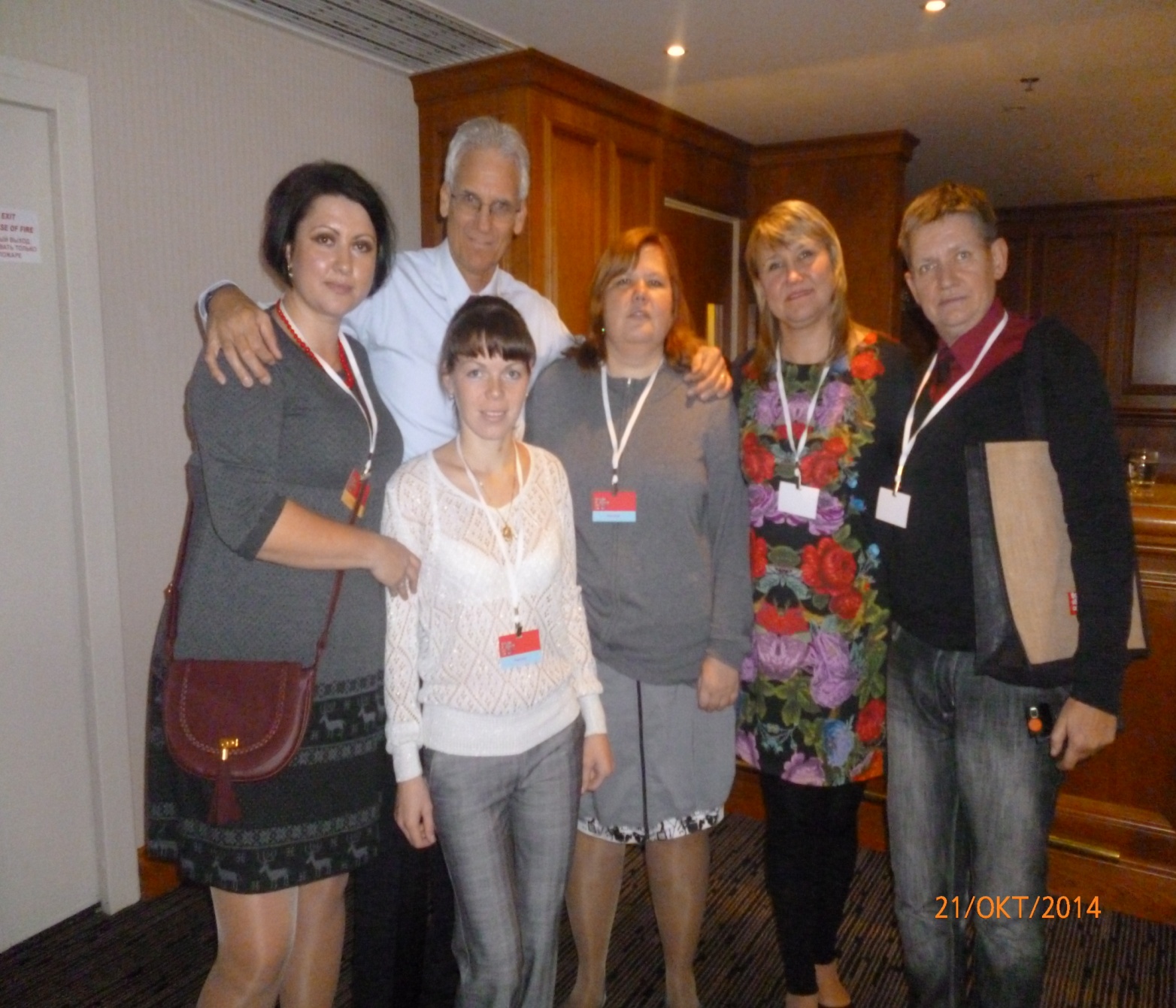 [Speaker Notes: Один из авторов АВА терапии, живой классик прикладного анализа поведения.]
Спасибо за внимание!
В презентации использованы материалы III Международного форума «Каждый ребёнок достоин семьи», 21 – 23 октября, г.Москва, 2014г.
Материалы лекций Доктора Томаса С. Хигби, BCBA-D Директора  программы, ASSERT Профессора  факультета специального образования и реабилитации, Университет Юта  (Thomas S.Higbee, Ph.D., BCBA--‐D Professor, Dept. Of Special Ed. & Rehab. Director,  ASSERT AuAsm Program).